OPTIK
Läran om ljuset			Kap 9, s 160-168
Vad är ljus?
För att förklara vad ljus är behövs två modeller:

Ljus är partiklar som kallas fotoner
Ljus är (transversella) vågor


			Olika färger har olika våglängd
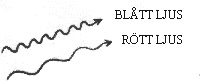 Elektromagnetiskt spektrum
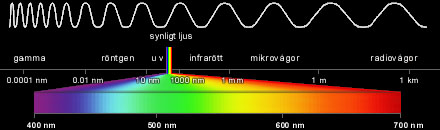 Det synliga ljuset är bara en liten del av det ”ljus” som finns…
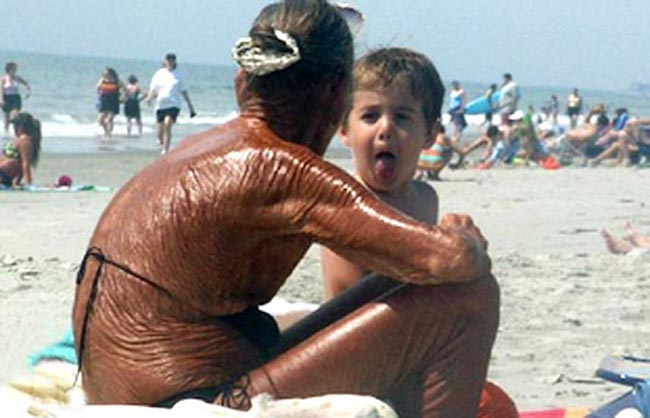 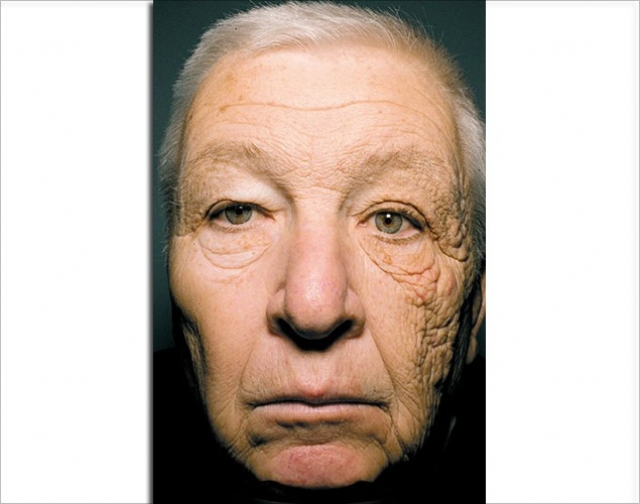 Ljusets hastighet
Ljuset färdas ca 300 000 km/s i vakuum
Detta motsvarar ca 7 varv runt jorden på en sekund
I t.ex. vatten och glas är ljushastigheten lite lägre (200 000 -250 000 km/s)
Varför ser vi föremål?
Vi kan se föremål för att ljuset från en ljuskälla studsar på föremålet till våra ögon.
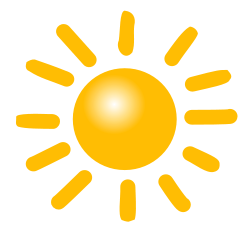 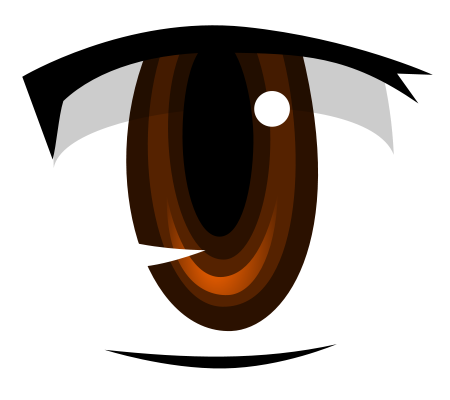 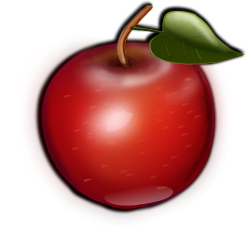 Ljus träffar en yta
När ljus träffar en yta kan tre saker inträffa:

Ljuset reflekteras
Ljuset absorberas
Ljuset åker igenom
1. Ljuset reflekteras
Ljuset reflekteras alltid så att reflektionsvinkeln är lika stor som infallsvinkeln (Reflektionslagen)
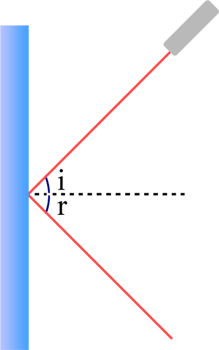 i = infallsvinkel
r = reflektionsvinkel

	i = r
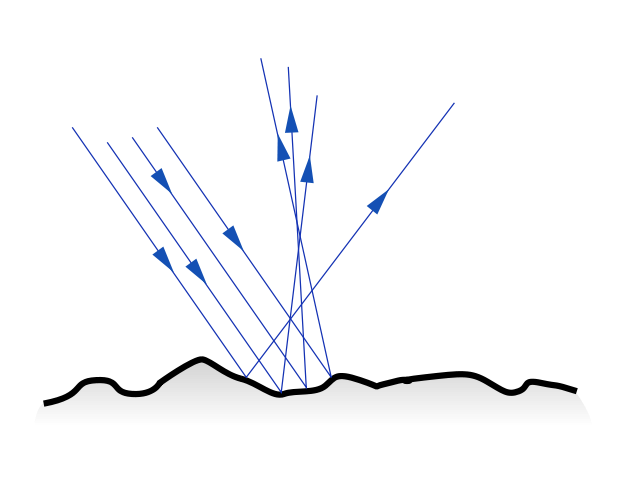 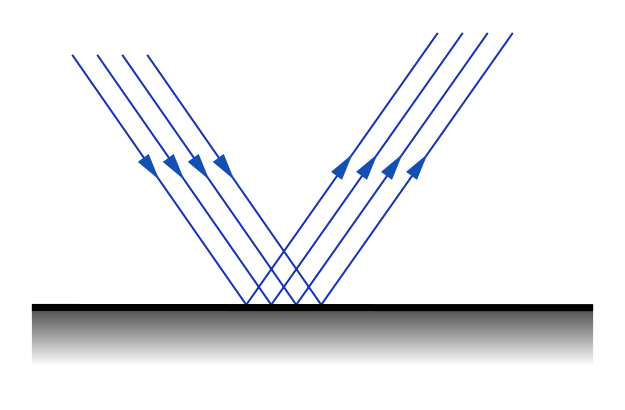 Slät yta (spegel)
Ojämn yta
Speglar
Det finns tre slags speglar: 

plana 
konkava, buktar inåt
konvexa, buktar utåt
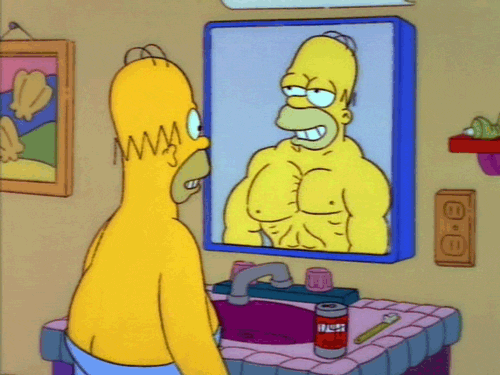 Plan spegel
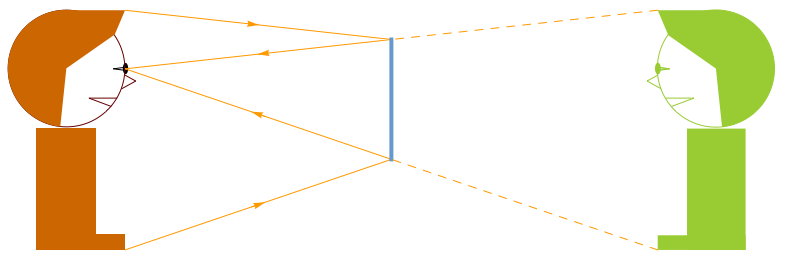 Bilden blir lika stor som föremålet
Avståndet mellan spegeln och spegelbilden är lika stort som avståndet mellan föremålet och spegeln
Konkav spegel
Buktar inåt
Samlar ljuset till en brännpunkt
På långt håll är bilden förminskad och upp och nervänd, på nära håll rätt vänd och förstorad
Används som smink/rakspegel, i paraboler, i strålkastare och solugnar
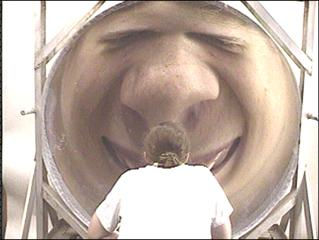 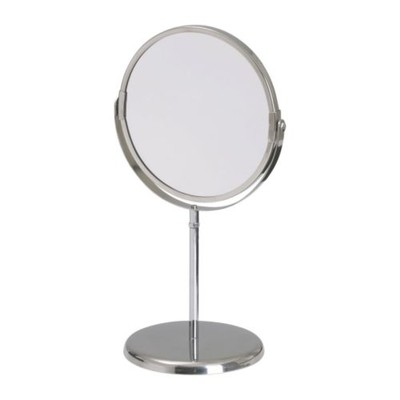 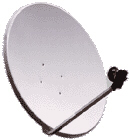 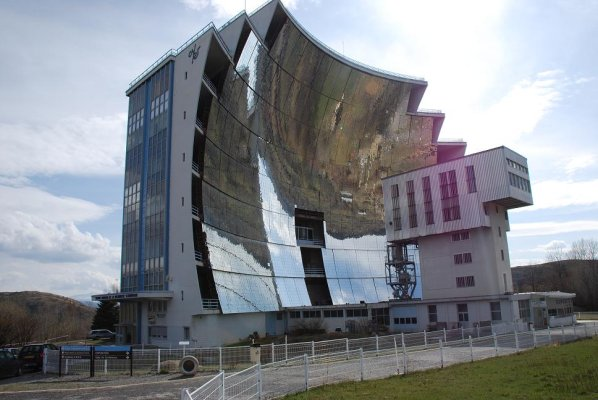 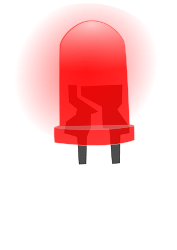 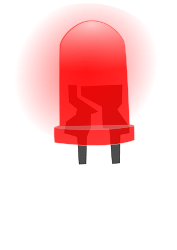 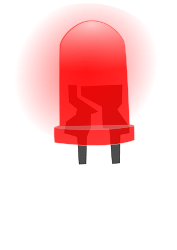 Konkav spegel
Brännpunkt
Konvexa speglar
Buktar utåt
Sprider ljuset
Har en skenbar brännpunkt
Bilden är alltid förminskad och rättvänd
Används som övervakningsspeglar, backspeglar och trafikspeglar
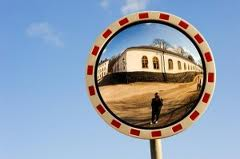 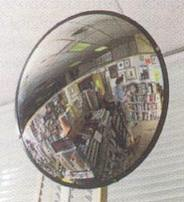 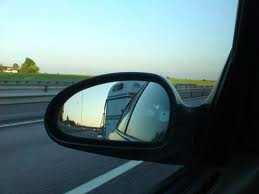 Skenbar brännpunkt
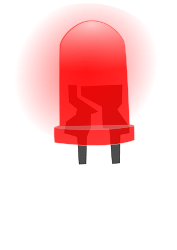 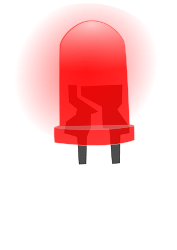 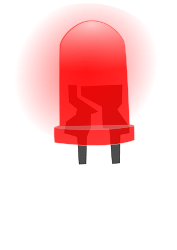 Konvex spegel
2. Ljuset absorberas
Mörka ytor absorberar en stor del av ljuset
Ljuset omvandlas till t.ex. värme
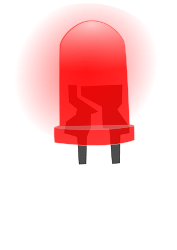 3. Ljuset åker igenom
När ljuset åker från ett ämne till ett annat ämne förändras ljusets hastighet. Då ändras också ljusets riktning, ljuset bryts
När en ljusstråle går från ett tunt till ett tätare ämne bryts ljuset mot normalen, och tvärt om (Brytningslagen)
i
luft

vatten
r
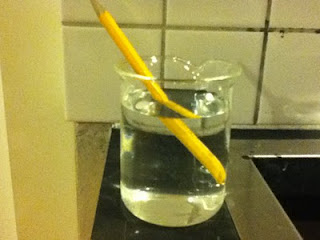 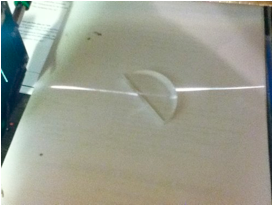 Varför Sigge är så mager…
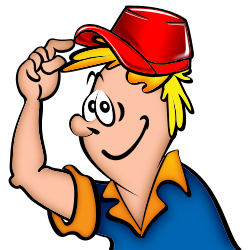 Han tror fisken är här…
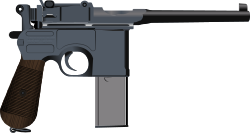 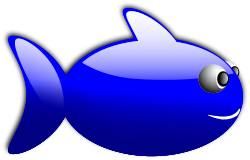 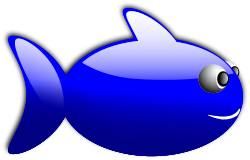 Linser
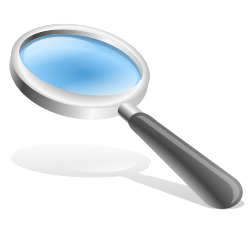 Det finns två slags linser, konvexa och konkava
Konvexa linser
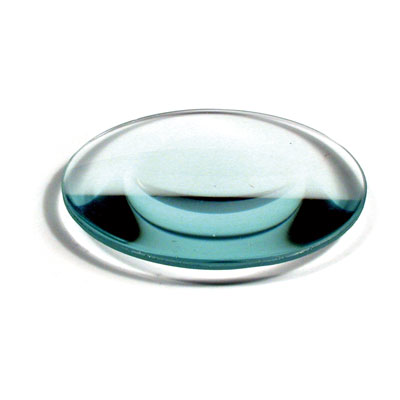 Är tjockast på mitten
Samlar ljusstrålarna till en brännpunkt
Har två verkliga brännpunkter
Avståndet mellan linsens mitt och brännpunkten kallas brännvidd
Kallas också pluslins eller samlingslins
På nära håll är bilden en förstorad, rättvänd skenbild
På långt håll är bilden en upp och ner vänd verklig bild
Används i läsglasögon, förstoringsglas, luppar, kikare mikroskop m.m.
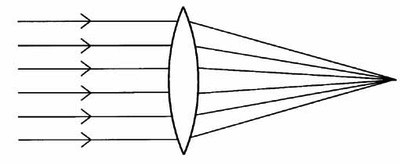 brännvidd
Konkav lins
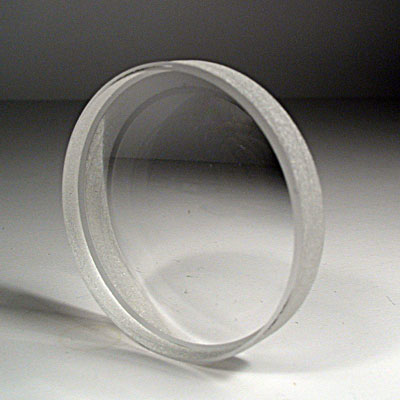 Tunnast på mitten
Sprider ljuset
Har två skenbara brännpunkter
Kallas också minuslins eller spridningslins
Bilden är en förminskad skenbild
Används i glasögon för närsynta
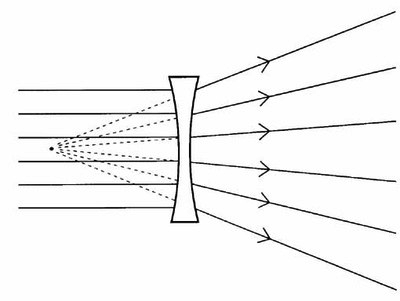 Skenbar brännpunkt
Ögat, glasögon
Gula fläcken
Hornhinna
Pupill
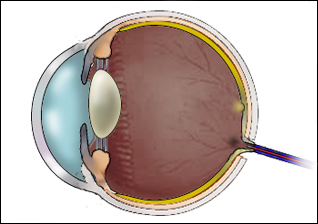 Främre ögonkammare
Synnerv
Iris
Lins
Glaskropp
Näthinna
Blinda fläcken
Närsynt öga
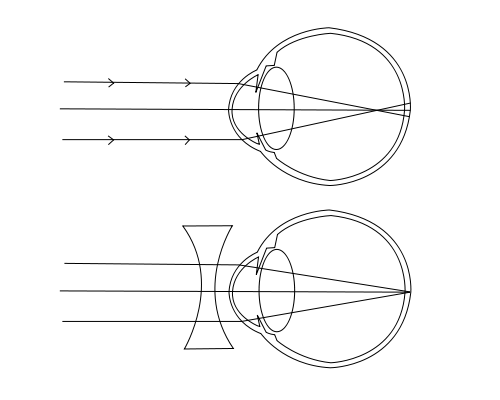 Konkav lins
Översynt öga
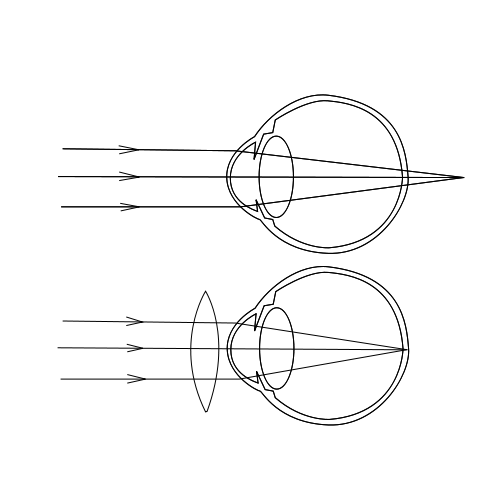 Konvex lins
Kameran
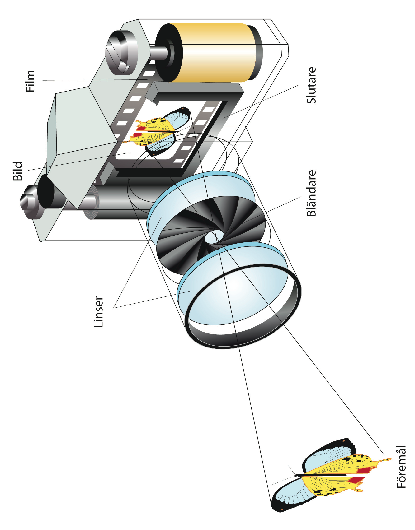 SLUT